Suomi.fi Design System -käyttöliittymäkirjasto  Hyödynnä saavutettavia komponentteja verkkopalveluissasi
Mari KervinenVäestörekisterikeskus
Mikä on Suomi.fi?
Oppaat ja palvelut
kansalaisille ja yrityksille
Viestit
Viesti viranomaisten kanssa sähköisesti.
Valtuudet
Valtuuta toinen asioimaan puolestasi tai pyydä valtuutta toiselta.
Rekisterit
Tarkista tietosi eri viranomaisten rekistereissä.
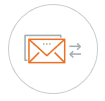 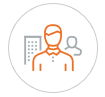 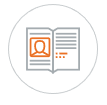 Tunnistus
Tunnistaudu vahvasti julkisiin palveluihin.
[Speaker Notes: Suomi.fi on Väestörekisterikeskuksen toteuttama sähköisten palvelujen kokonaisuus. 
Suomi.fi-verkkopalvelu tarjoaa kansalaisille ja yrityksille tietoa julkisista palveluista ja opastaa käyttäjät oikeiden palveluiden ääreen.
Suomi.fi-verkkopalvelussa on myös Viestit-osio, jonka kautta voit viestiä julkisen hallinnon organisaatioiden kanssa sähköisesti. Ottamalla Suomi.fi-viestit käyttöösi, voit saada jatkossa viranomaispostit sähköisesti kirjepostin sijaan.
Suomi.fin Valtuudet-osiossa voit antaa toiselle henkilölle sähköisen valtuuden eli oikeuden hoitaa asioita puolestasi sähköisissä asiointipalveluissa.
Rekistereistä voit tarkistaa omia tietojasi eri hallinnon rekistereistä. 
Yksi keskeisistä Suomi.fi-palveluista on myös Suomi.fi-tunnistus, jonka avulla tunnistaudutaan vahvasti julkisen hallinnon asiointipalveluihin.]
Suomi.fi-palvelujen kehittämisen keskeiset pilarit
Käyttäjälähtöinen suunnittelu palvelumuotoilun menetelmin
Ketterä kehittäminen
Yhdenmukainen käyttökokemus
Saavutettavuus
Käytettävyys
[Speaker Notes: Useat kehitystiimit ovat rakentaneet palveluja yhtäaikaisesti. Jotta palvelut näkyvät käyttäjille saumattomasti yhtenä kokonaisuutena, on yksi tärkeimmistä asioista yhdenmukainen käyttökokemus. 
Suomi.fi-palveluja on kehitetty alusta lähtien saavutettavuus ja käytettävyys edellä.]
Mikä on Suomi.fi Design System?
Design System on kokoelma uudelleenkäytettäviä ja dokumentoituja käyttöliittymäkomponentteja. 
Komponentit ovat yhteismitallisia rakennuspalikoita, jotka auttavat niin suunnittelijoita kuin kehittäjiäkin toteuttamaan yhdenmukaisia verkkopalveluja.
Kaikki Suomi.fi Design System -kirjastossa julkaistut komponentit on toteutettu ja testattu saavutettavuusvaatimusten mukaan.
[Speaker Notes: Suomi.fi Design Systemistä löytyy käyttöliittymäkomponentteja eli verkkopalvelun käyttöliittymissä olevia toiminnallisia, koodattuja osasia. 
Alkuvaiheessa Design System sisältää erityisesti saavutettavuuden kannalta tärkeitä yleisiä komponentteja, esimerkiksi painike, alasvetovalikko, valintanappi ja valintaruutu. 
Suomi.fi Design System –kirjaston komponentit pohjautuvat Suomi.fi-palveluissa tehdylle työlle. Nyt haluamme jakaa Suomi.fi-palveluissa tehtyä työtä avoimesti myös muiden hyödynnettäväksi.]
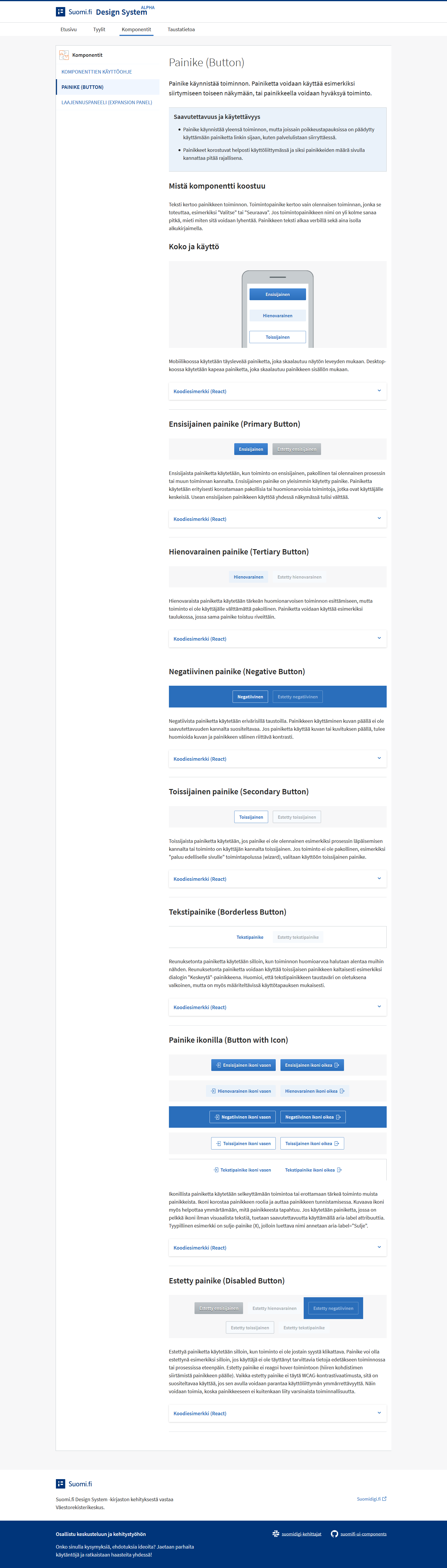 Suomi.fi Design System -sivusto
Tiedot julkaistuista komponenteista
Kunkin komponentin yhteydessä tarkempi ohjeistus. 
Ohjeistuksessa korostetaan erityisesti saavutettavuuteen ja käytettävyyteen liittyviä asioita.
Esimerkit eri käyttöyhteyksistä.
Kuka voi käyttää Design Systemiä?
Komponentit ovat vapaasti hyödynnettävissä joko sellaisenaan, tai niitä voi muokata vastaamaan oman palvelun visuaalista ulkoasua.
Design Systemiä kehitetään jatkuvasti osana Suomi.fi-palvelukehitystä. 
Design Systemin kehittämiseen pääsevät vapaasti osallistumaan kaikki kiinnostuneet. 
Design Systemin käyttäjänä voit myös vaikuttaa komponenttikirjaston kehittämiseen. Käyttäjänä voit toivoa uusia ominaisuuksia, raportoida virheistä sekä tuottaa uutta sisältöä.
[Speaker Notes: Suomi.fi Design Systemiä kehitetään jatkuvasti osana Suomi.fi-palvelukehitystä. Parannuksia ja lisäyksiä tehdään saavutettavuuden, käytettävyyden ja palveluiden tarpeiden mukaisesti.]
Tulossa
Komponentteja julkaistaan pitkin syksyä lisää. 
Suomi.fi-palvelujen käyttöliittymien suunnitteluaineistoja julkaistaan myös osana Design Systemiä.
Suunnitteluaineisto tulee sisältämään keskeiset Suomi.fi-tyylien ja käyttökokemuksen mukaiset sekä saavutettavuudeltaan testatut käyttöliittymäsuunnitelmat.
Suomi.fi Design System on osa uudistuvaa Suomidigi-sivustoa, joka jakaa tietoa ja työkaluja julkisen hallinnon digipalveluiden kehittäjille.
Kuinka monta kertaa hallinnolla on varaa suunnitella sama painike uudestaan?
[Speaker Notes: Tämän kysymyksen esitti hollantilainen kollegani vuosi sitten julkisen hallinnon palvelumuotoilukonferenssissa. Tämän jälkeen Hollannissa onkin lähdetty toteuttamaan koko valtionhallinnon tasoista yhteistä Design Systemiä. Vastaavanlaisia koko hallinnon yhteisiä digitaalisten palvelujen Design System -kirjastoja on toteutettu muuallakin, esimerkiksi Yhdysvalloissa, Isossa-Britanniassa, Kanadassa, Australiassa, Uudessa-Seelannissa, Singaporessa ja Tanskassa. 

Yhteisten käyttöliittymäkomponenttien avulla eri organisaatioiden toteuttamat palvelut näyttäytyvät käyttäjille yhtenäisinä ja käyttäjäkokemus säilyy eheänä. Yhdenmukaisesti toimivat palvelut ovat käyttäjien etu. 

Olisiko myös aika tehdä sama Suomessa? 

Toistaiseksi Suomessa ei ole käynnissä koko valtionhallinnon tasoisen Design Systemin suunnittelua, mutta Suomi.fi Design Systemin avulla haluamme edistää yhdenmukaista käyttökokemusta ja saavutettavuutta – hyödyntäkää jaettuja komponentteja rohkeasti!]
Linkkejä ja lisätietoja
Suomi.fi Design System -sivusto (julkinen kehitysversio): designsystem.suomi.fi
Tekniset komponentit ja kehittäjien välinen yhteistyö Githubissa: https://github.com/vrk-kpa/suomifi-ui-components 
Osallistu keskusteluun ja kehitystyöhön Suomidigin Slack-kanavalla: https://suomidigi-kehittajat.slack.com/
Video saavutettavuustyöstä Suomi.fissä (viitottu): https://www.youtube.com/watch?v=AUuHjHSo9BM 

Kiitos! 
Twitter: @marikervinen